Сабақтың тақырыбы:
4 санын қосу мен азайтуды қайталау
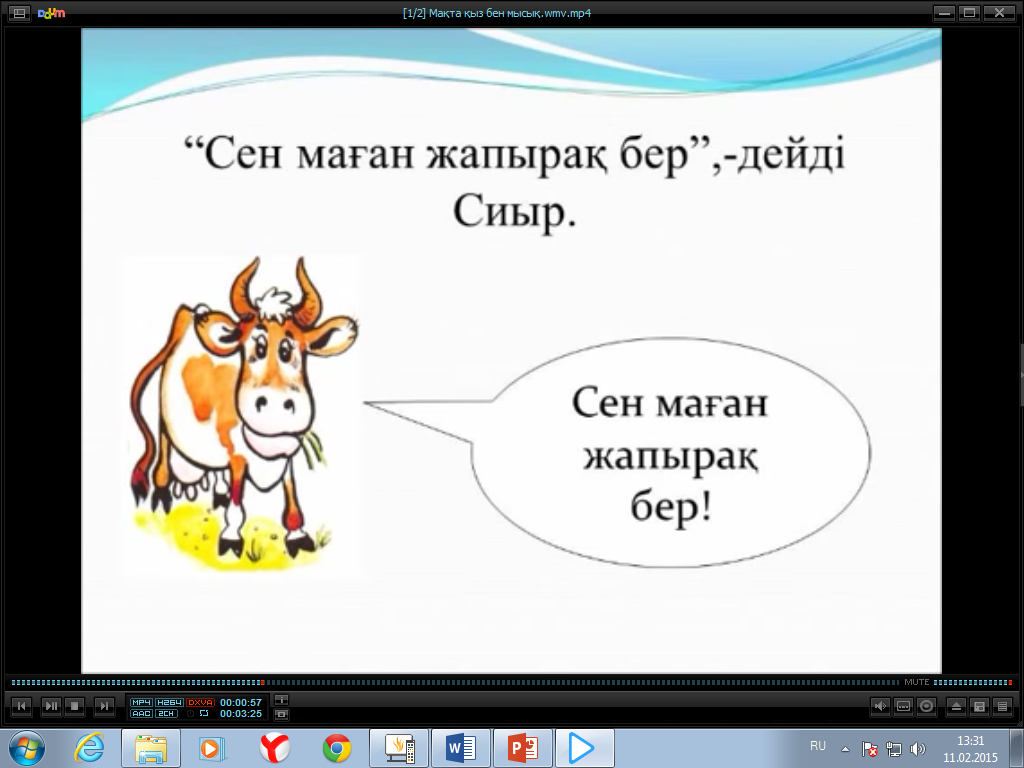 Жапырақ беру үшін мына тапсырмаларды орындау керек:
   4+4=               5+4=                  6+4=
      -4=                    -4=                       -4=
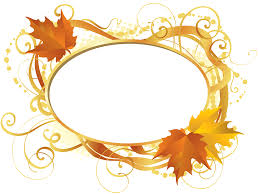 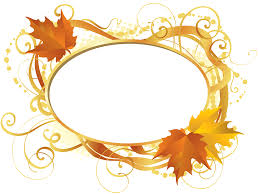 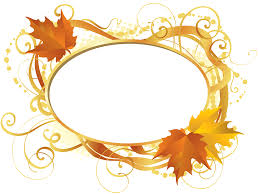 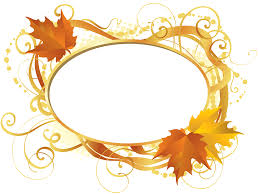 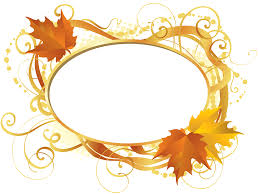 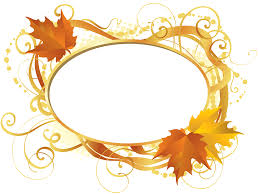 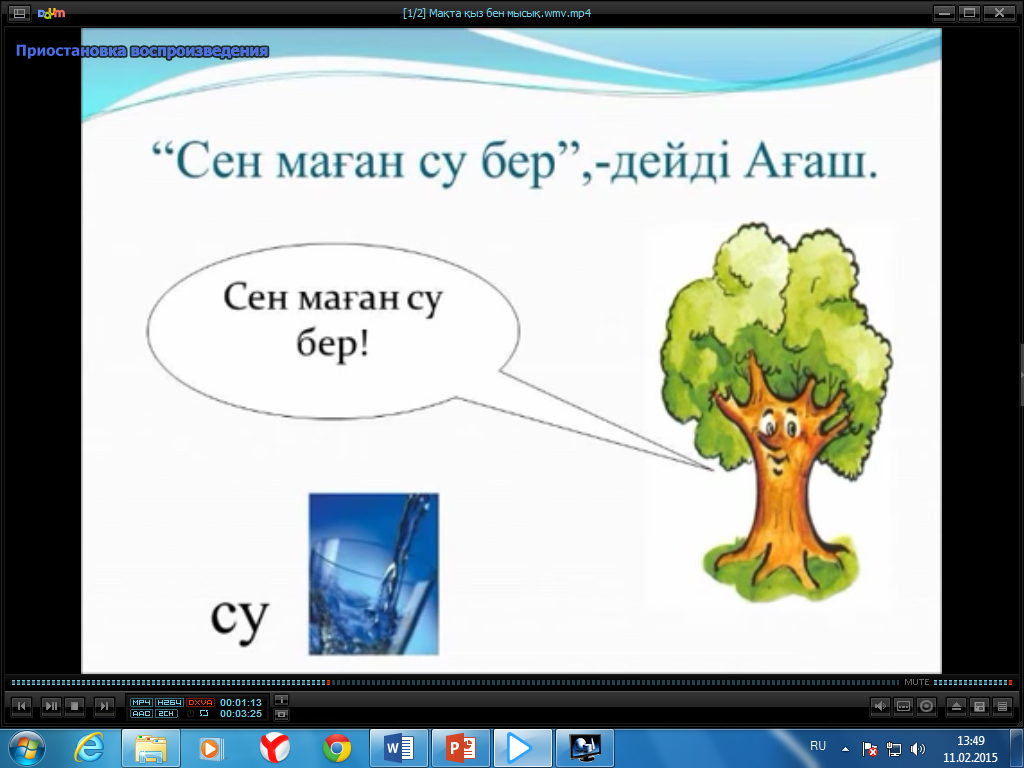 Қатесін тап және түзет:
   6-4=3                  4+4=7              8-4=5                   6+4=9
   10-4=5               5-4=2               0+4=0                  4-3=2
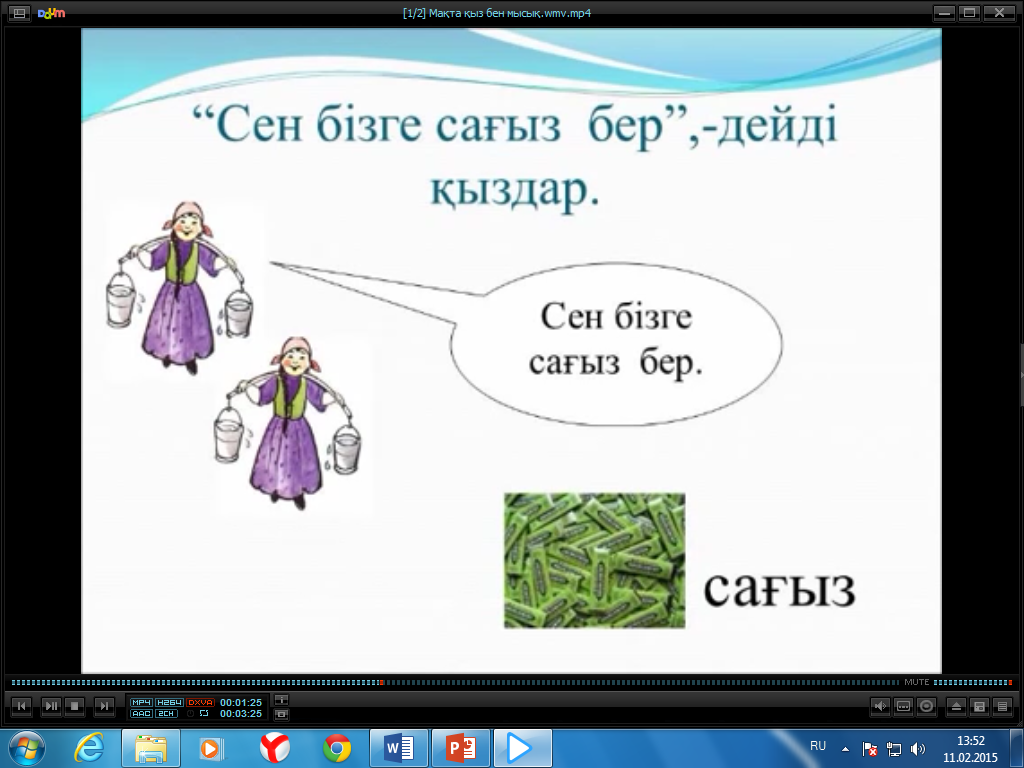 Топтық жұмыс:
Алдаркөсе дүкеннен 9 малақай сатып алды.Шықбермес Шығайбайға 4 малақайды берді. Алдаркөседе неше малақай қалды?
     Алдаркөседе 9 малақай,ал Шықбермес Шығайбай одан 5 малақай кем сатып алды.Шықбермес Шығайбайда неше малақай болды?
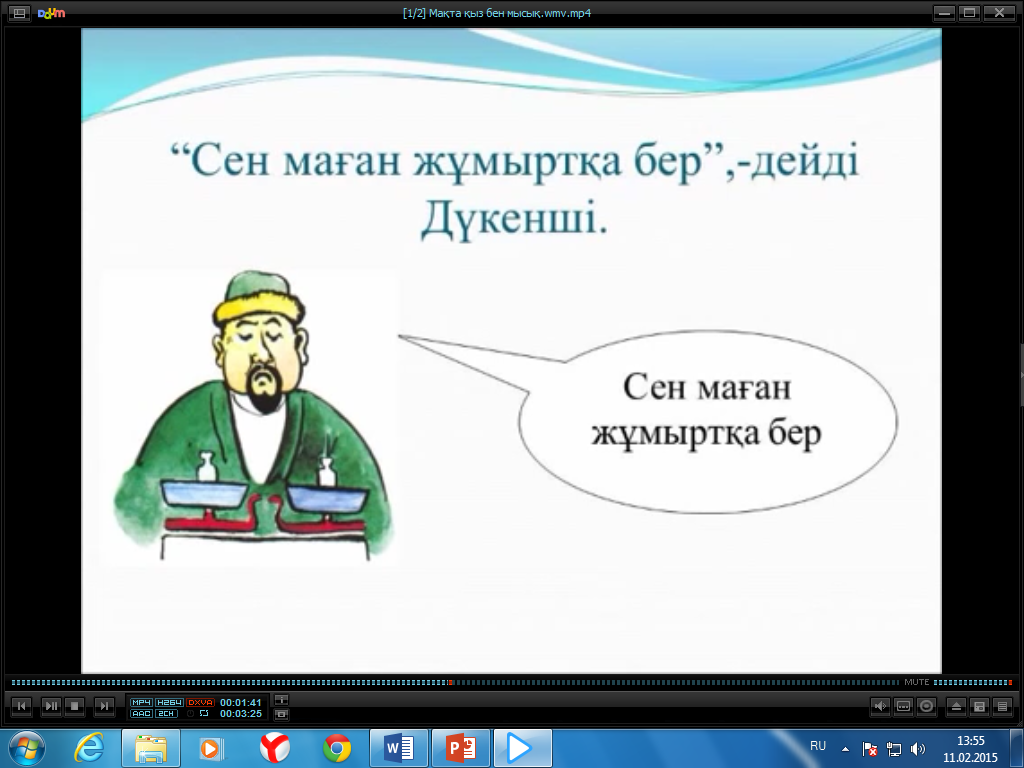 Салыстыр: Өздік жұмысы
   2+4*6-1         3+5*10-2              4-1*2+3   
   5+1*9-2        4+3*9-3                8-0*1+7
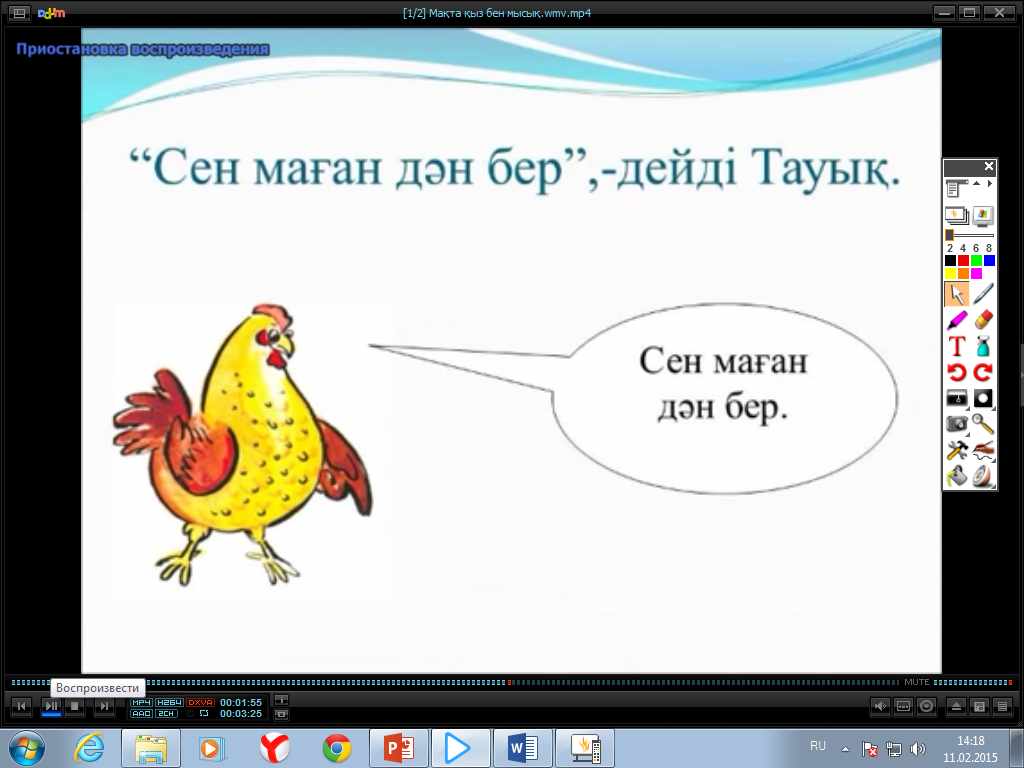 Кім жылдам? Топтық жұмыс.
   5+4-1+2-6=               
   10-4+3-2+1-5=                          
   6+3-5+1-2+3=
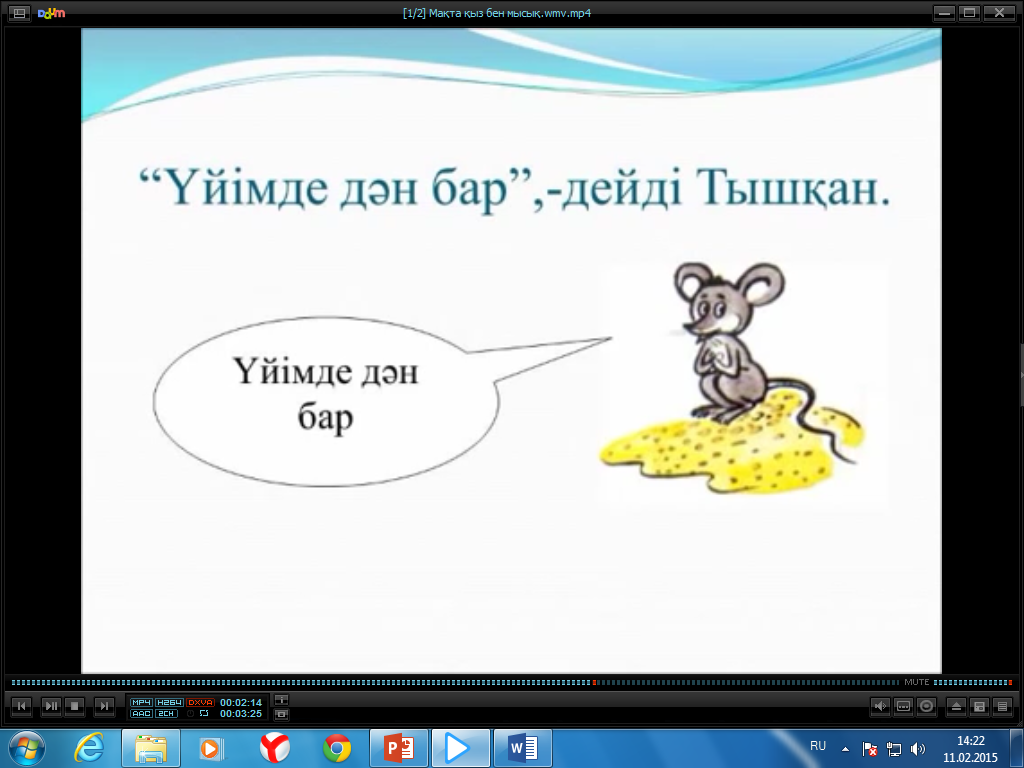 Амалдар таңбаларын  қой:Ойлан тап.
   5   4   3    2   1=
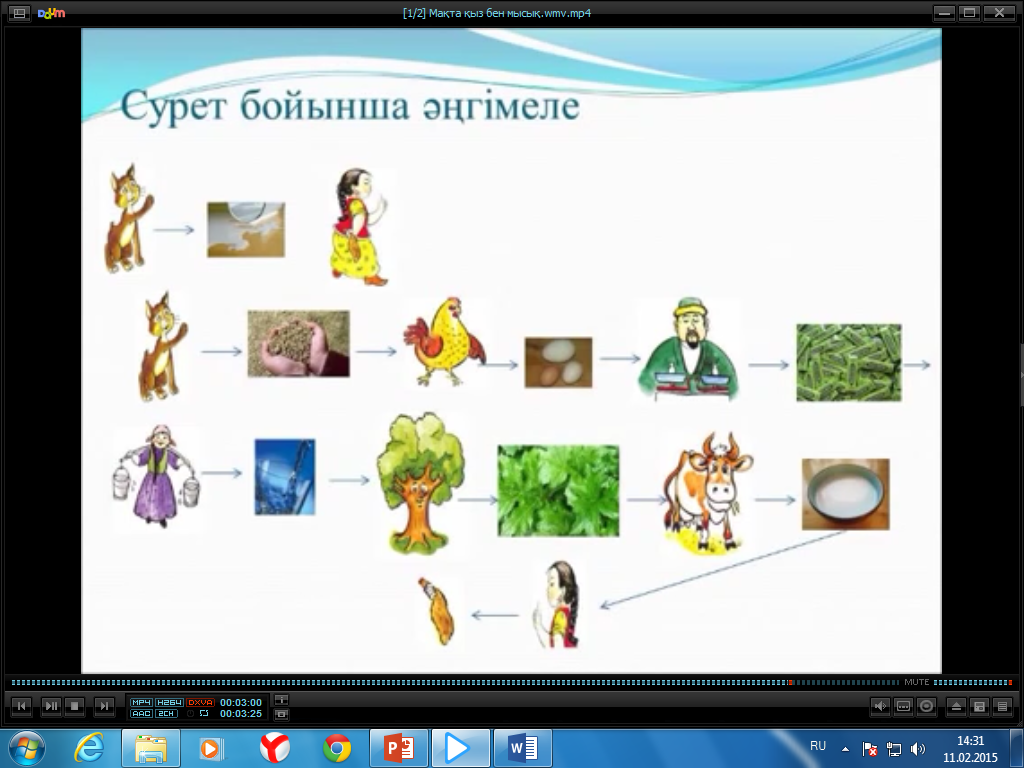